عنوان مقاله: تاثیر تکنولوژی بر ساختار سازمانی سازمانی شرکت ها
نویسنده: حافظ کیانی ارثی
منبع: فصلنامه توسعه تکنولوژی سال چهارم شماره دهم. بهار و تابستان 1385. صص 56-65
چکیده
امروزه مشکل طراحی ساختار سازمان ها به یک معضل ریشه ای تبدیل شده است که بدون توجه به متغیرهای اقتضایی و ابعاد ساختاری نتیجه ای نامطلوب به دنبال دارد. آنچه که بیش از هر چیز دیگری در طراحی ساختار موثر است ، افکار مکانیکی مهندسی نسبت به مساله هماهنگی و کنترل اتوماسیونی  می باشد، آما آنچه از بررسی ادبیات مربوط به ساختار نیز استنباط می شود این است که حتی علوم کاربردی برای اندازه گیری و ارزشیابی متناسب با ساختار نیز به معیارهای بیشتری نیاز دارد.
متغیرهای اقتضایی و ابعاد ساختاری
از این رو توجه به منافع  حاصل از لحاظ  نمودن متغیر تکنولوژی در طراحی ساختار سازمانی در شرکت های مختلف می تواند زمینه ساز برداشتن گام های مستحکم تری رد زمینه بهره وری و اثربخشی این شرکت ها بوده و نقش بسزایی را در اقتصاد کشور ایفا نماید.
متغیر تکنولوژی
هدف از نگارش مقاله فوق، تحقیق بررسی تاثیر متغیر تکنولوژِی بر ساختار سازمانی و ارائه پیشنهادات کاربردی مبتنی بر نتایج تحقیق می باشد.
نتیجه کلی حاضل از این تحقیق با توجه به هدف تحقیق و مدل کلی که بیان کننده تاثیر متغیرهای اقتضایی، محتوایی و تعدیل کننده ها(استراتژی) و ابعاد ساختاری است. بر اساس تحلی رگرسیون موقعیت سازمان در طیف پویا و غیر پویا تعیین شده است.
متغیرهای اقتضایی، محتوایی و تعدیل کننده ها
کلید واژه ها:
چگالی مدیریتی، فراصنعتی، کارآفرین، دکه الکترونیک و ضریب همبستگی
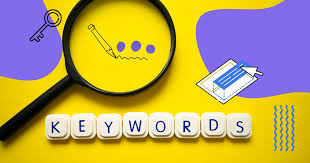 مقدمه
رشد سریع  و روز افزون تکنولوژی در کشورهای پیشرفته و مزیت های رقابتی حاصل از آن ایجاب می کند که کشورهای در حال توسعه، سریعا در استراتژی ها و سیاست ها اقتصادی و اجتماعی و سیاسی خود تجدید نظر اساسی به عمل آورند. 
ساختار سازمانی، پایه و چارچوب اجرای اهداف تدوین شده هر سازمان می باشد و طراحی به جا و مناسب آن می تواند در اجرای استراتژی ها، بهره وری اثربخشی و بالندگی را به دنبال داشته باشد. مدیران به عنوان رهبران سازمان ها، بایستی دانش چگونگی تلفیق و ترکیب متغیرهای اقتضایی ساختار سازمانی را داشته و در عین حال توانایی شناسایی روابط  بین مفاهیم انتزاعی نظیر فرهنگ رهبری، ساختار و استراتژی را نیز دارا باشند. سازمان ها در چهار دهه  گذشته، نقش موثرتری را در نهادهای اجتماعی، اقتصادی و سیاسی را ایفا کرده اند و برخی از آنها قه قدری قدرتمندانه که تصمیمات آنا تقریبا تمام کشور  و حتی جهان را متاثر می سازند.
در شروع هزاره سوم که آن را قرن دانش و تکنولوژی نامیده اند، بسیاری از امور زندگی بشر دستخوش دگرگونی بنیادین شده است. بی توجهی به تکنولوژِی موجود در سازمان ها و عدم استفاده صحیح از ان در ساختار مناسب یکی از عوامل موثر در ایجا فاصله کشور ما با جهان توسه یافته است.
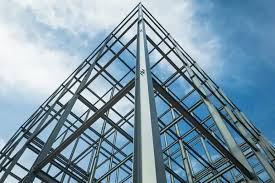 قرن دانش و تکنولوژی
ساختار
در طول سال های اخیر، نظریه پردازان سازمان متوجه شدند که بهترین شیوه جهان شمول و کلی برای سازمان دادن وجود ندارد. چرا که تمام ساختارهای سازمانی به اندازه یکسان اثربخش نمی باشند. بیشتر سازمان ها به عنوان یک سیستم های بازی مورد توجه قرار گرفتند که بایستی  بیشترین تلاش خود را در رابطه با عوامل اقتضایی  مورد نظرف انجام دهند.
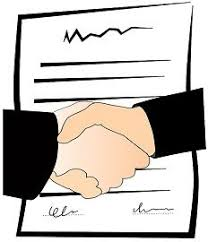 در نتیجه این برداشت، تحقیقات قابل ملاحظه ای به سمت جدا کردن عوامل مذکور هدایت شده است  که بر اساس آنها ساختار سازمانی می تواند به صورت اقتضای ی مورد توجه قرار بگیرد این تحقیقات تعدادی از متغیرهای مذکور را شناسایی کرده  و ادبیات مربوط به روابط تکنولوژی  و محیط را نسبت به ساختار سازمانی  بازبینی کرده اند و هم چنین  توانسته اند با نمایش زمینه های توافق و عدم توافق مسیرهای تحقیقاتی آتی را عرضه کنند. در این بین توجه محدودی هم به ابعاد ساختاری خواهد شد.
زمینه های توافق و عدم توافق
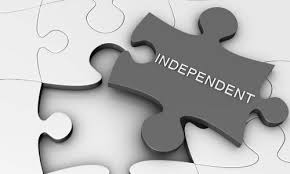 محققین در تلاش برای شناخت خصوصیات ساختاری سازمان ها، از معیارها اندازه گیری  متنوعی استفاده کرده اند بعضی از این معیارها، تفاوت های دقیقی را در مفاهیم خود  منعکس کرده اند. در حالی که در تحقیقات دیگر این امر بسیار مبهم بوده و توافقی را در زمینه  پدیده مورد نظر در پی ندارد، در این مورد که استراتژی های کنترل (تمرکز و رسمیت) بخشی از یک نوع ساختار  بوده یا از هم مجزا هستند و یا ابعاد مستقلی بوده یا از هم مجزا هستند و یا ابعاد مستقلی دارند، عدم توافق وجود دارد اما در مورد این که پیچیدگی، رسمیت و تمرکز، ابعاد اصلی ساختار می باشد، توافق هایی دیده می شود عناصر مهم ساختار سازمانی عبارتند از:
1- پیچیدگی
به میزان تمایز در یک سیستم مشخص اشاره دارد و در عین حال ممکن است افقی، عمودی، جغرافیایی یا از نظر ماهیت، شخصی باشد. بنابراین پیچیدگی می تواند شامل تعداد سطوح سلسله مراتبی (عمودی) تعداد بخش ها، ادارات، مشاغل (افقی)، تعداد مکان های عملیاتی (جغرافیایی) و میزان تخصص فردی باشد.
افقی، عمودی، جغرافیایی
2- رسمیت
رسمیت می تواند به میزان و درجه ای که قوانین و رویه های شغلی درون یک سیستم تعریف گردیده اند، اشاره داشته و به عنوان یک استراتژی کنترل، قوانین و رویه ها را در خود جای دهد. البته ممکن است که این قوانین، رویه ها و مقررات قانون مند شده باشند و یا میزان  و درجه تنوع  ان مشخص نشده باشد.
قوانین و رویه های شغلی
3- تمرکز
به عنوان دومین استراتژی کنترل به صورت هسته اصلی کنترل یا قدرت درون یک سیستم تعریف شده و شامل عواملی مانند مرکز اقتدار تصمیم گیری، سلسله مراتب اقتدار، استقلال شغلی و تصمیم گیری مشارکتی می باشد.
هسته اصلی کنترل یا قدرت
4- چگالی مدیریتی:
چگالی مدیریتی که به عنوان بخش پشتیبانی یا اداری تعریف شده و به آن استناد می شود، معیاری از تعداد پرسنل اداری درون یک سیستم می باشد. این متغیر به عنوان نسبت پرسنلی اداری (نیروی کار غیر مستقیم) به کل پرسنل یا پرسنل تولید (نیروی کار مستقیم) یا به عنوان شمارش پرسنل اداری بیان گردیده است.
تکنولوژی عامل تعیین کننده
اهمیت تکنولوژی به عنوان یک عامل تعیین  کننده ساختار، با مطالعات خانم «وودوارد» آغاز گردید. زمانی که خانم وودوارد نتوانست بین استفاده از مبانی مدیریتی کلاسیک  و موفقیت موسسه رابطه ای پیدا کند. صد شرکت متنوع انگلیسی را در طول یک مقیاس پیچیدگی فنی طبقه بندی کرد. خانم وودوارد با استفاده از این مقیاس، یک رابطه خطی را بین پیچیدگی فنی و سایر معیارهای متعدد چگالی مدیریتی و تفاوت عمودی به دست اورد.
پیچیدگی فنی
اما بین سایر متغیرها مانند حیطه نظارت و کنترل سرپرستان خط اول تولید به یک رابطه غیر خطی رسید. به طور کلی موسساتی که  در دو طرف  بردار پیچیدگی فنی قرار داشتند(مثل فرایندهای تولید واحد و تولید پیوسته) دارای ساختارهای سیستم مدیریت  ارگانیک بودند. در حالی که موسسات وسط بردار، بیشتر ساختار های مکانیستیک یا غیر پویا داشتند. موسساتی که امتیاز آنها برای ساختار در طبقه بندی تکنولوژی به میانه نزدیک بود، از نظر اقتصادی نسبت به موسساتی که در بالا یا پایین میانه قرار داشتند، موفق تر بودند. بنابراین خانم وودوارد نتیجه گرفت که موفقیت به تناسب ساختار سازمان برای یک نوع تکنولوژی عملیاتی خاص یعنی تکنولوژی تعیین کننده بستگی دارد.
طبقه بندی تکنولوژی
تحقیقات بعدی که توسط زاورمن و بلو و همکاران انجام گرفت . نتایج تحقیقاتی خانم وودوارد را مورد تایید قرار داد. از  زمان مطالعات اولیه خانم وودوارد نسبت به ابعاد مقیاس و شالوده تئوریک یا متغیر نظریه ایشان، نظریات متفاوتی  وجود داشته است. استارباک معتقد است که مقیاس خانم وودوارد سیال بودن تولید را اندازه گیری می کند. در حالی که برداشت هیکسن و همکاران  از آن به عنوان یک معیار اندازه گیری، میزان تداوم جریان کار می باشد.
سیال بودن تولید
هال بر این باور است که مقیاس مزبور به یک بعد از حل مشکل دست یافته است. یعین این که تولید واحدی (کمترین پیچیدگی فنی) یا موسساتی که تولید واحدی دارند، با استثنائات متعددی مواجه می شوند. موسسات این چنین، به گونه ای ساختار می یابند که مسائل مذکور را برطرف کند. در حالی که موسساتی که فرایند تولید پیوسته دارند(بالاترین پیچیدگی را دارند) با مشکلات کمتر و معدودی مواجه هستند. به همین دلیل تاکید عمده را بر حل مشکلات بالقوه می گذارند. هال با پذیرش این منظر و دیدگاه، در مورد مشابهت های ساختاری بین تکنولوژِ های تولید واحدی و فرایندی پیوسته مشاهده کرده، توضیحاتی را ارائه داده است. {1}
تعریف تکنولوژی
تکنولوژِی به فرایندی اطلاع می گردد که سازمان از طریق آن داده ها را به ستاده ها تبدیل می کند. به این معنی که تکنولوژی ترکیبی است از دانش، مهارت ها، روش ها و عملیاتی که برای تبدیل داده ها به ستاده ها به کار گرفته می شوند.
دانش، مهارت ها، روش ها و عملیاتی
دانشگاه، دانشجویان را به عنوان مواد خام گرفته روی آنها به طرق مختلف فرایند انجام می دهد و سپس آنان را به عنوان محصول نهایی فارغ التحصیل می کند معمولا گروه های دانشجویی در کلاس درس از طریق اسناد و وسایل جمعی و بصری یا مطالب مکتوب اطلاعات را بدست می آورند. کاری که در یک سازمان انجام می شود، تحت تاثیر نوع وسایل انتخاب شده برای تجهیز آن کار قرار می گیرد.
مطالب مکتوب اطلاعات
تکنولوژِی عملیاتی، به نقش کمک های مکانیکی در تبدیل داده ها به ستاده ها اشاره دارد در حالی که تکنولوژی اطلاعات به نقشی که کمک های مکانیکی و الکترونیکی در تبدیل داده های اطلاعاتی به ستاده های اطلاعاتی ایفا می کند اطلاق می گردد. در نهایت منظور از تکنولوِژی فرایندی است که داده ها را به ستاده ها تبدیل می کند.
طبقه بندی تکنولوژی
وودوارد اولین فردی که تکنولوژی را به عنوان یک متغیر مهم سازمانی معرفی کرد در واقع یک مقیاس تکنولوژیکی را ایجاد کرد که دامنه آن تولید واحدی دسته کوچک، تولید انبوه و سرانجام تولید فرایند پیوسته را در بر داشت. هر کدام از تکنولوژِی های  مذکور از نظر میزان کارگر طلب بودن یا سرمایه طلب بودن و به خصوص از نظر امکانات استفاده تخصصی با هم متفاوت بودند. سایرین هم طبقه بندی های دیگری از تکنولوژی ارائه کردند. اما طبقه بندی وودوارد امکان مقایسه های وسیع را بین انواع مختلف آنها فراهم می آورد.
تولید واحدی دسته کوچک، تولید انبوه و تولید فرایند پیوسته
تکنولوژی و پارادایم فرا صنعتی
رهیافت انتقالی فرض را بر این می گذارد که تکنولوژی و ساختار هر دو توسط پارادایمی جمعی ایجاد شده اند و با  تغییر پارادایم، بایستی انتظار ساختارها و تکنولوژی های جدید را داشت. این فرایند ها هم اکنون رخ داده است. ساختارهای  ماتریسی و پویا با اتکا به بلوغ شخصی ظاهر گشته اند و تکنولوژی برابر عصر فراصنعتی در واقع برهمه سازمان ها تاثیر گذاشته است (پردازش الکترونیکی و ارتباطات)
رهیافت انتقالی
بر اساس منظر تغییر، تکنولوژی ها (انعکاس مستقیم آگاهی افرادی است که آنها را ایجاد کرده اند. از ان جایی که این تکنولوژی ها همگانی تحت یک خود محوری توسعه یافته اند، ضرورتا از نظر ماهیتی تخریب کننده هستند، چرا که تکنولوژی های مذکور با توجه به یک بینش محدود از کلف خلق شده اند. زمانی که تغییر در قالب یک پارادایم جمعی شروع به دست اوردن قدرت کند، به طور طبیعی تکنولوژی هایی ظاهر خواهد شد که باعث بهبود کیفی زندگی می گردد.
در قالب یک پارادایم جمعی
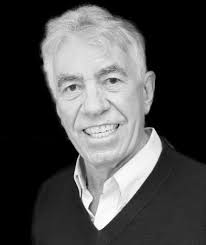 طبق نظریه دگرگونی انتقالی، هر کشف تکنولوژیکی تنها زمانی متجلی می گردد که در شعور و آگاهی، تغییراتی رخ دهد که می تواند تکنولوژی را ایجاد کند. به گفته مورگان، «تکنولوژی اطلاعات در اشکال محاسبات فرد، ارتباطات الکترونیک و روبات ها ظرفیت تغییر دادن ماهیت و ساختار بسیاری از سازمان ها و چرخه های زندگی محصولات  و خدمات آنها را دارد.
گرت مورگان
سازمان هایی که نتوانند خود را با این روند همراه سازند و از منافع بالقوه آن بهره گیرند، رقابت آنها را کنار خواهد زد. تکنولوژی ما را وارد عصر جدیدی می کند که شکل های کاملا جدید سازمان و قابلیت های کاملا جدید مدیریتی ایجاد خواهد شد.»
قابلیت های کاملا جدید مدیریتی
کارآفرین و دکه (Cottage) الکترونیک
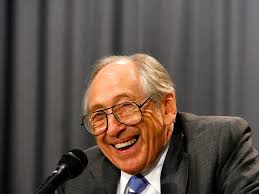 تکنولوژی جدید وسیله فیزیکی برای ارتباط دادن اجزاء یک کل را تامین کرد . از طریق شبکه کامپیوتر هر سازمانی می تواند به طور موثر و پیوسته دفاتر خود در دنیا را با هم منسجم کند. تکنولوژی شبکه کامپیوتر  یک هماهنگ کننده طبیعی در سطح ساختار سازمانی است. این تکنولوژی انچه را که در حال حاض خیلی متداول شده یعنی ارتباط از راه دور را امکان پذیر کرده است. نیروی کار در خانه می ماند و از طریق دفاتر ماهواره ای کار را انجام می دهد و دیگر نیازی نیست از خیابان های شلوغ عبور کند. تافلر این توسعه را کلید الکترونکی می نامد.
الوین تافلر
این نوع مراکز کاری از طریق تکنولوژی ارتباطات و اطلاعات به خوبی پوشش داده شده و جاگیزین مناسبی برای تمهیدات کارخانه ای هستند. دفتر ماهواره ای، یک مرکز نسبتا خودکفا است که در محلی جدا از دفتر مرکزی قرار گرفته و به سهولت قابل دسترسی کارکنان واحد می باشد. کارکنان این واحد از طریق ارتباطات از راه دور، به کل مجموعه مرتبط می گردند. در نتیجه چنین تغییراتی، استقلال کارکنان به طور فزاینده ای رشد خواهند کرد. در صورتی که کارکنان درون یک ساختمان نباشند کنترل کردن انها کار آسانی خواهد بود.
به طور فزاینده ای
تمرکز صرفا از طریق تسهیلات شبکه ای یا ارتباطات کامپیوتری واسطه ای نظیر مشاورین، نویسندگان، عاملان(دلالان) و فروشندگان امکان – پذیر خواهد بود. 
در حال حاضر مدیران می توانند با لمس کردن یک انگشت یا حرکت دادن مس، اطلاعات، امار و ارقامی را بدست آورند که امکان تصمیم گیری بر اساس اطلاعات در سطح موسسه را می دهند. مدیران می توانند در مدت زمانی بسیار اندک و ناچیز اطلاعات بیشتری را سریعا به دست آورند. رشد در استفاده از این تکنولوژی دو باور مهم غالب را منعکس می کند:
1- مدیران پذیرفته اند که سازمان آنها سیستم های باز هستند و به همین دلیل اداره کردن آنها نسبت به کل سازمان نیازمند اطلاعات بیشتری است. 
2- اتکا  و وابستگی به اعداد و مقیاس های اندازه گیری هنوز قوی یم باشد. ماهیت اطمینان بخش اعداد هنوز ما را به این حس کاذب سوی می دهد که در واقع انسان چیزهایی را می داند که او را در خواب نگه می دارد.
تکنولوژی جدید می تواند برای تقویت بوروکراتیک یعنی سبک از بالا به پایین مورد استفاده قرار گیرد اما قدرت واقعی آن در ترویج عدم تمرکز، سبک مدیریت شبکه ای و قابلیت های خودگردان نهفته است. تکنولوژی این توان  را دارد که از طریق ایجاد واحدهای سازمانی در مقیاس کوچک  که به طور الکترونیکی هماهنگی می شوند. مسئله سلسله مراتب  سازمانی را بر طرف سازد.
ایجاد واحدهای سازمانی در مقیاس کوچک
به گونه ای که واحدهای کاری  در عین مجزایی، با هم به صورت یکپارچه در بیایند. تکنولوژی، طراحی  جدید کار را تسهیل می کند، به گونه ای که انعطاف پذیر و خود سازند باشند. به گونه ای انعطاف پذیر و خودسازنده باشند. البته این زماین اتفاق می افتد که به جای شکل هرمی ساختار اصلی شبکه ای باشد. تکنولوژی روابط سازمانی را انتقال داده و مرزهای غیر انعطاف پذیر بین سازمان ها را از بین می برد و می تواند الگوهای تعاملی بازتری را ایجاد کند. سیسیتم مدیریت درست که توسط تکنولوژی اطلاعات پیچیده حمایت می شود و ارتباطات جدیدی بین عرضه کنندگان، پیمانکاران سدت دوم، خرده فروشان و مشتریان ایجاد می کند، روند مذکور را دقیقا نشان می دهد.
به هر حال بایستی توجه داشت که تمام مشاغل نخواهد بود. اتوماسیون ادرای و کارخانه که روزگاری یک امر لوکس باورنکردنی بود. امروزه تبدیل به یک واقعیت شده است، بین کارهای مکانیزه شده و کامپیوتری شده تفاوت ها و شباهت هایی وجود دارد. البته هر دو سیستم، کارگر را در مفهوم تکنولوژیکی کنترل می کنند. بدین صورت که اقدام مشخصی صورت گیرد و تفاوت اصلی در این است که کار مکانیزه شده کار فیزیکی را و کار کامپیوتری شده کار فکری را تاکید می کند.
تفاوت اصلی
اشکال تکنولوژی
اشکال تکنولوژی عبارتند از: 
1- شکل مکانیکی : اشاره به ماشین آلات وسایل و تجهیزات به کار گرفته شده در تولید دارد. یعنی مجموع تابزاری که در تولید به کار گرفته می شود. این شکل نوع عینی جمادی تبدیل را نشان می دهد. 
2- شکل انسانی: تشکیل شده از مهارت ها و انرژی یدی که در تولید کالا یا خدمات به کار گرفته می شود و شکل عینی زنده تبدیل را نشان می دهد. 
تکنولوژی های مکانیکی انتزاعی، خصوصیات دانش و انسانی را در خود جا داده است.
3- شکل دانشی: به مفاهیم انتزاعی که در تولید به کار می رود و خود را در قالب اصول علمی، معادلات ریاضی، برنامه های کامپیوتری، دانش صنعتگری، فرایندهای تولید و تکنیک های مهندسی نشان می دهد. از آن جایی که ممکن است شکل دانش تکنولوژی، پیشرفت و به کارگیری اشکال مکانیکی و انسانی را محدود سازد یا باعث تسهیل انها گردد. بعضی آن را حیاتی ترین متغیر تکنولوژی می دانند (جدول شماره 1)
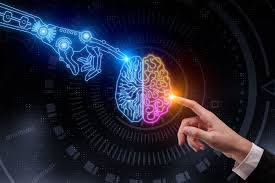 ابعاد سیستم فنی عبارتند از :
الف: تخصصی شدن
ب) هماهنگی
پ) کنترل
ت)پیچیدگی
رابطه تکنولوژی و ساختار
به نظر می رسد مطالعات مربوط به تکنولوژی و ساختار دو هدف اساسی داشته است: 
1) آیا بین تکنولوژی سازمان و ساختار سازمان یک رابطه مستقیم وجود دارد؟ 
2) آیا تکنولوژی  تاثیر بیشتری بر ساختار دارد یا اندازه سازمان؟
تحقیق در بازنگری تکنولوژی، اندازه و ادبیات ساختار به شیوه زیر خلاصه شده است: 
1) تعریف و مقیاس اندازه گیری تکنولوژی و ساختار در تمام مطالعات یکسان و هماهنگ نمی باشد. بنابراین مطالعات مذکور به طور کامل قابل مقایسه نیست. 
2- مطالعات مربوط به چند نوع سازمان ممکن است تفاوت های صنعت و تاثیر آن را بر ساختار مشخص کند نه تاثیر ویژه تکنولوژی را.
3- هر سازمان مجرد ممکن است بیش از یک تکنولوژی را استفاده کند و مشخص کردن این که کدام تکنولوژی تاثیر بیشتری بر ساختار دارد را مشکل سازد. 
4- به نظر می رسد اندازه در مقایسه با تکنولوژی به نوعی تعیین  کننده قوی تری برای سازمان است فقط در سازمان های کوچک تاثیر بیشتر  و واضح تری بر ساختار دارد. 
5- از ان جایی که تکنولوژی و اندازه با هم چنین واریانس با تنوع کوچکی را در ساختار سازمان تعریف می کنند، سایر تعیین کننده های سازمان نیز بایستی مورد مطالعه قرار گیرند(محیط و ایدئولوژی های مدیریت)
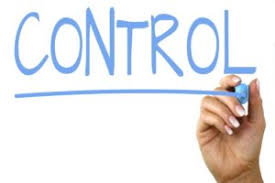 به هر حال بعضی از تحقیقات اخیر مشخص کرده سات که ساختار به طور مستقیم نمی تواند واکنشی نسبت به خود تکنولوژی باشند، بلکه واکنشی است نسبت به نیازهای متفاوتی که هر نوع تکنولوژی از نظر کنترل و هماهنگی ایجاد می کند. به عنوان مثال وودوارد  متوجه شد که به موزاات حرکت تکنولوژی از تولید واحدی به تولید انبوه  و سپس تولید پیوسته، اشکال کنترل مکانیکی نسبت به کنترل شخصی افزایش می یابد.در عین حال با توجه به طبقه بندی های تکنولوژیکی می بینیم که سیستم های کنترل، تمایل به متحد الشکل شدن دارند.
مانند تکنولوژی های  تولید واحدی که در تمام سازمان مورد استفاده است. تکنولوژی هی بخش بخش شده (استاندارد های کنترل متفاوت و مکانیزم های مختلف برای هر کدام از واحدهای فرضی عمده سازمانی) که در تکنولوژی تولید انبوه  وجود دارند مجددا در فرایند پیوسته تولید به سمت متحد الشکل منسجم شدن می روند. بنابراین وودوارد پیشنهاد می کند که تکنولوژی های مختلف مستلزم اشکال کنترل متفاوتی هستند و اشکال مذکور به نوبه خود ینازهایی را نسبت به ساختار سازمانی ویژه ای ایجاد می نماید.
بنابراین هر نوع تکنولوژی بایستی به گونه ای متفاوت هماهنگ کردن و این هماهنگی های متفاوت و نیازهای مختلف هماهنگی نیز باید توسط ساختار سازمانی تامین شود. با وجود این که تحقیقات تجربی مشخص هنوز باقی مانده  که باید در این زمینه انجام گیرد، اما معمولا تکنولوژی سازمان هر چه تکرار تری باشد هماهنگی به سمت رسمی شدن تمایل بیشتری دارد.
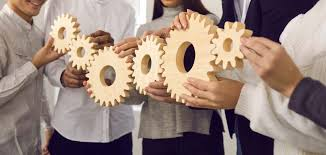 هماهنگی های متفاوت و نیازهای مختلف هماهنگی
بنابراین به نظر می رسد با داشتن تکنولوژی تولید واحدی، هماهنگی از طریق هماهنگی دو جانبه مناسب ترین باشد و این زمانی است که فرایند تکنولوژیکی  به منظور براورد  و تامین نیازهای تبدلی داده ها بر اساس شرایط اقتضایی اصلاح گردد. در مورد تکنولوژی های فرایند انبوه و پیوسته به هر حال این امکان وجود دارد که فرایندهای تولید مذکور، از طریق رویه های استاندارد شده و برنامه های بلند مدت هماهنگ کردند (تنوعی که ممکن است درون ساختارهای سازمانی به خصوصی جا داده شود.
هماهنگی
بررسی مدل طرح تحقیق
با توجه به مدل کلی تحقیق و با این مفروضات که با تاثیر متغیر تکنولوژی بر ابعاد ساختاری می توان موفقیت سازمان در طیف پویا، غیر پویا را تعیین کرد، لازم است رابطه بین تکنولوژی و ابعاد ساختاری را برای پویایی یا عدم پویایی ساختار پیش بینی نمود. 
بر این مبنا (در این تحقیق)، متغیر وابسته، ابعاد ساختار و متغیر مستقل، تکنولوژی می باشد. این متغیر در طیفی بررسی شده است که می توان آن را به عنوان شاخص متغیر ساختار در نظر گرفت.
1- ضریب همبستگی بین تکنولوژی و ساختار
با توجه به متغیر مستقل تکنولوژی و متغیر وابسته ساختار (ابعاد ساختار) و بر اساس یافته های جدول، ضریب همبستگی بین تکنولوژی و ساختار برابر با 0/574 می بادش که در سطح اطمینان 95 درصد معنادار است.
رابطه ای معنادار وجود دارد که نتیجه آن تاثیر تکنولوژی بر ساختار است (جدول شماره 2)
طبق جداول، ضریب همبستگی که مورد تحلیل و بررسی قرار گرفت. رابطه تکنولوژی و رسمیت معنی دارتراست و بعد از ان با پیچیدگی اداری، رابطه معنی دار تری پیدا کرده و در نهایت بر ساختار با تکنولوژی نسبت به تک تک ابعاد ساختاری رابطه معنی دارتری داند.
2- تاثیر تکنولوژی و ساختار
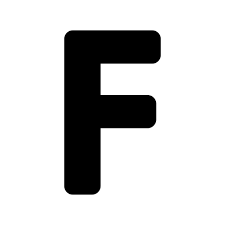 - مدل ساختار
 مدل برازش داده شده برای ساختار عبارت است از تکنولوژی  574% = ساختار در سازمان
بنابرانی ساختار از تکنولوژی تاثیر می ذیرد بدین صورت که به ازای یک واحد افزایش در تکنولوژِ ساختار به اندازه 574% واحد افزایش می یابد. بر اساس نتایج رگرسیون  ارتباط بین ساختار و تکنولوژی معنادار بوده و با توجه به ضریب تعیین 32% از واریانس نمرات  تکنولوژی و ساختار مشترک می باشد. با توجه به F مشاهده شده در سطح p>5% معنادار بوده و نتیجه معادله قابل تعمیم برای کل جامعه آماری می باشد.
نتیجه گیری
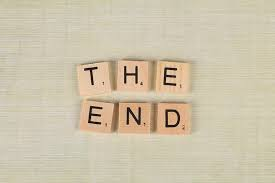 در این مقاله با بررسی تاثیر متغیر اقتضایی بر ساختار سازمانی شرکت ها نگرشی بازتر نسبت به ساختار و عملکرد مدیران پدید می آید. تحلیل های انجام شده نشان می دهد که به طور کلی مدیران باید به این متغیر و وزن تاثیر آنها در طراحی ساختار مناسب برای مرکز صنعتی – تولیدی توجه نمیند و از نگرش اقتضایی طراحی ساختار برخوردار باشند.
نگرش اقتضایی
در این نتیجه گیری کلی، مثل تحقیق با تاثیر متغی اقتضایی بر طراحی ساختار و ایجاد یک طیف پویا- غیر پویا در شرکت ها از نظر ساختار،  قابل تحقیق و بررسی بوده و به عبارت دیگر فرضیات مدل غالبا تایید شده است. این امر نشان گر این است که مدل فوق از اعتبار لازم برخوردار است و برای مرکز صنعتی و تولیدی مشابه از نظر ساختار فعلی نیز قابل اجرا است (َشکل شماره 4)
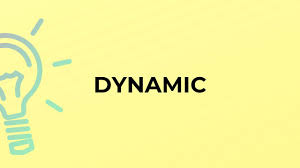 طیف پویا- غیر پویا
- در توصیف داده ها، متغیر اقتضایی تکنولوژی نمره قابل توجهی را به دست آورده است. این نکته از اهمیت خاصی برخوردار است. این نتیجه نشان دهنده اهمیت عامل تکنولوژی در سازمان ها است در میان متغیرهای ساختاری، پیچیدگی، رسمیت و تمرکز، رسمیت بالاترین نمره را کسب نموده است و در رتبه های بعدی پیچیدگی و تمرکز قرار دارند.
این نتیجه نشان می دهد که شرکت های مختلف می توانند از لحاظ قوانین و مقررات (اجرای آنها) تمایل به رسمیت داشته ولی ر عین حال از تمرکز کمتری برخوردار باشند. تمایل به رسمیت را می توان در بعد قوانین مدون، دستورالعمل ها و رویه ها جاری تلقی کرد و تمایل به تمرکز کمتر را می توان به بعد فنی و اجرایی شرکت ها نسبت داد.
1-قوانین مدون 2- دستورالعمل ها 3- رویه ها
پیشنهادات
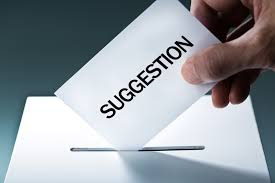 1- شرکت های تولیدی صنعتی باید بیش از پیش به نقش تکنولوژی به عنوان یک متغیراقتضایی مهم شرکت توجه کنند ماهیت عملکرد و فعالیت شرکت تولیدی صنعتی مستلزم سرمایه گذاری بر فرایندها و نرم افزارها و دانش فعالیت در شرکت و به کارگیری تکنولوژی مناسب در ساختاری صحیح است. به عبارت دیگر، یک مزیت (رقابتی) مهم شرکت های تولیدی صنعتی در کسب برتری و استفاده از فرصت ها و  به دست آوردن بازار رقابت سرمایه گذاری در تکنولوژی است.
2- پیشنهاد می گردد شرکت های مشابه صنعتی و تولیدی در تدوین و طراحی ساختار سازمانی خود، متغیرهای محتوایی و باورهای مدیران را لحاظ کرده و با به کارگیری و بهینه نمودن تکنولوژی اطلاعات درطراحی ساختار که نوعی از تکنولوژی  به شمار می رود، متغیرهای تاثیرگذار را فراموش نکنند.
متغیرهای محتوایی و باورهای مدیران